Квадратные 
неравенства
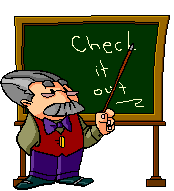 Готовимся к ОГЭ
Вопросы:
Какая функция называется квадратичной?
Что является графиком функции y=ax2+bx+c  ? 
От чего зависит направление ветвей параболы?
Через какую точку проходит ось симметрии параболы?
Как определить координаты вершины параболы?
Вопросы:
Пример 1:    -х2 - 2x + 3  0
у
5. Т.к. знак неравенства (), то решением    является отрезок -3; 1.
                                                              
                                                 Ответ: -3; 1.
х
-3
1
Алгоритм решения квадратного неравенства
ВСПОМНИМ:

Если знак неравенства ≥ или ≤, 
то ответ записывают с помощью скобок – [ ].

Если знак неравенства > или <, 
то ответ записывают с помощью скобок – ( ).
Решите неравенства:
Домашнее задание:
П 2.5, 
1 уровень  -  № 294(г, д, е), № 295(д, е, ж, з)
2 уровень  -  № 297, № 298(г, д, е)